Connecting the Dots:  Creating Organizational Commitment and a Purpose Drive Organization through Education and Knowledge
Kataliya (Liya) Caiazzo, PT, MPT, MBA
Westchester Institute for Human Development, University Center for Excellence in Developmental Disabilities
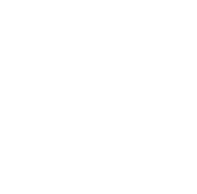 Objectives
Results
Introduction
There are numerous articles about employees feeling stronger commitment to an organization when they understand and feel connected to an organization’s higher purpose and mission.  This prompted me to really look at the culture at WIHD and understand better why employees have the impression of being siloed in their individual programs and not feel part of a larger community.  Engagement is not only how an employee is compensated and appreciated but also how they, as human beings, feel they are giving back to a greater purpose.
 In effort to bridge this gap WIHD developed an educational series WHO, WHAT, WIHD.  This series focuses on topics important to the mission and vision of WIHD and how it connects to the UCEDD core functions.  Each presentation is given in various multimedia formats including power point presentations, videos, and personal experiences of self-advocates and their families.
A common challenge of organizations is having employees understand the role of the UCEDD network and broader impact of the work that is done. Employee engagement can shape a culture of an organization. Engagement is not only how an employee is compensated and appreciated but also how they, as human beings, feel they are giving back to a greater purpose.
Session 1
Session 2
Program Development
Questions to Answer:

What topics should we present?

How did we want to get our information across?

In what format do we offer this education?

How do we connect emotion, education, and purpose?
Implications for Other UCEDDs
How do you connect your work to a higher purpose?
Educational Series
New Hire Orientation
Ongoing informational messages
Presentations 
Program Discussions

Multifaceted methods to achieve this goal.
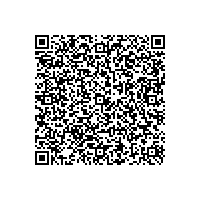 [Speaker Notes: Tcare coordination is getting enough attention
Training necessary 
Highlight role 
Care coordination 
Our job as allied health professional to not be the care coordinator but to interact with then
The ideal model of the medical home
Care coordinator is the center not the patient  just logistics  doesn’t allow that
	explain the care coordination role
Community resources /  genetic counselors
Rehabilitation/ Habilitation/ Specialists
Made map to show where we are

These themes informed our interviews with Christopher Kus, MD and Susan Slade, RN, MS, CHES; Judith Holt, PhD, community partner and co developer for Medical Homes competencies for LEND trainees; Marietta Angelotti, MD
Community Partners:
Christopher Kus, MD and Susan Slade, RN, MS, CHES NYS Department of Health
Discussed: 
Discussed manage care and trend towards development of larger practices
Who coordinates care?
Health Homes vs. Medical Homes
NCQA standards
Administration of medical homes in NY (administrators, incentives to participate)
Judith Holt, PhD
LEND competencies were intended to be adopted by LEND curriculums as they fit the LEND’s focus
Multicultural and/or multilingual families using medical homes 
Medical assistants as care coordinators
Family advocates as another position within a medical home
Marietta Angelotti, MD
Implementation of medical home model not targeted at MDs
Still a need to demonstrate that medical homes are cost-effective
NCQA standards are achieved but oftentimes there is no follow up to see if the facility/ practice is keeping up with the standards 
Tenants/ elements of a PCMH can be seen in many practices but just don’t use the same name, similarly tenants are seen in educational programs for allied health 
NYS has the most medical homes in the country 
Development of the medical home is very resource driven
Themes of medical home development 
Care coordination is generally geared toward particular professions (social work, RN, medical assistant)
Graduate medical education counsel  curriculum 
Themes connected with LEND training and the future for the practice of allied health professionals 
Training programs lacking dissemination of information about medical homes outside of physical therapy
Policy implementation leading to medical homes becoming more prevalent
Reimbursement incentives with Medicaid in NYS  NCQA standards
Demonstrated care coordination
Affordable Care Act
Prevention 
Medical home 
Decrease in cost and mortality and morbidity 
Family advocate  vehicle for care coordination but also a separate role emerging in some models 
NCQA has developed 3 levels of credentialing standards 
Affordable Care Act requires Electronic Medical Records to facilitate sharing of information, continuous care and collaboration]